Dusíkaté deriváty
Sloučeniny, které mají v molekule nahrazený jeden nebo více vodíků dusíkem
rozdělení
nitroderiváty
aminoderiváty
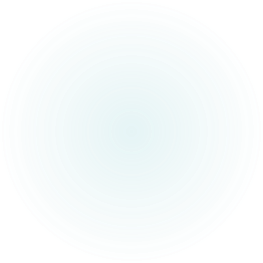 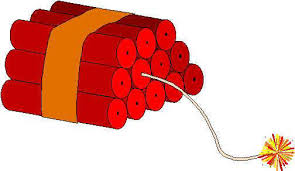 Nitrobenzen
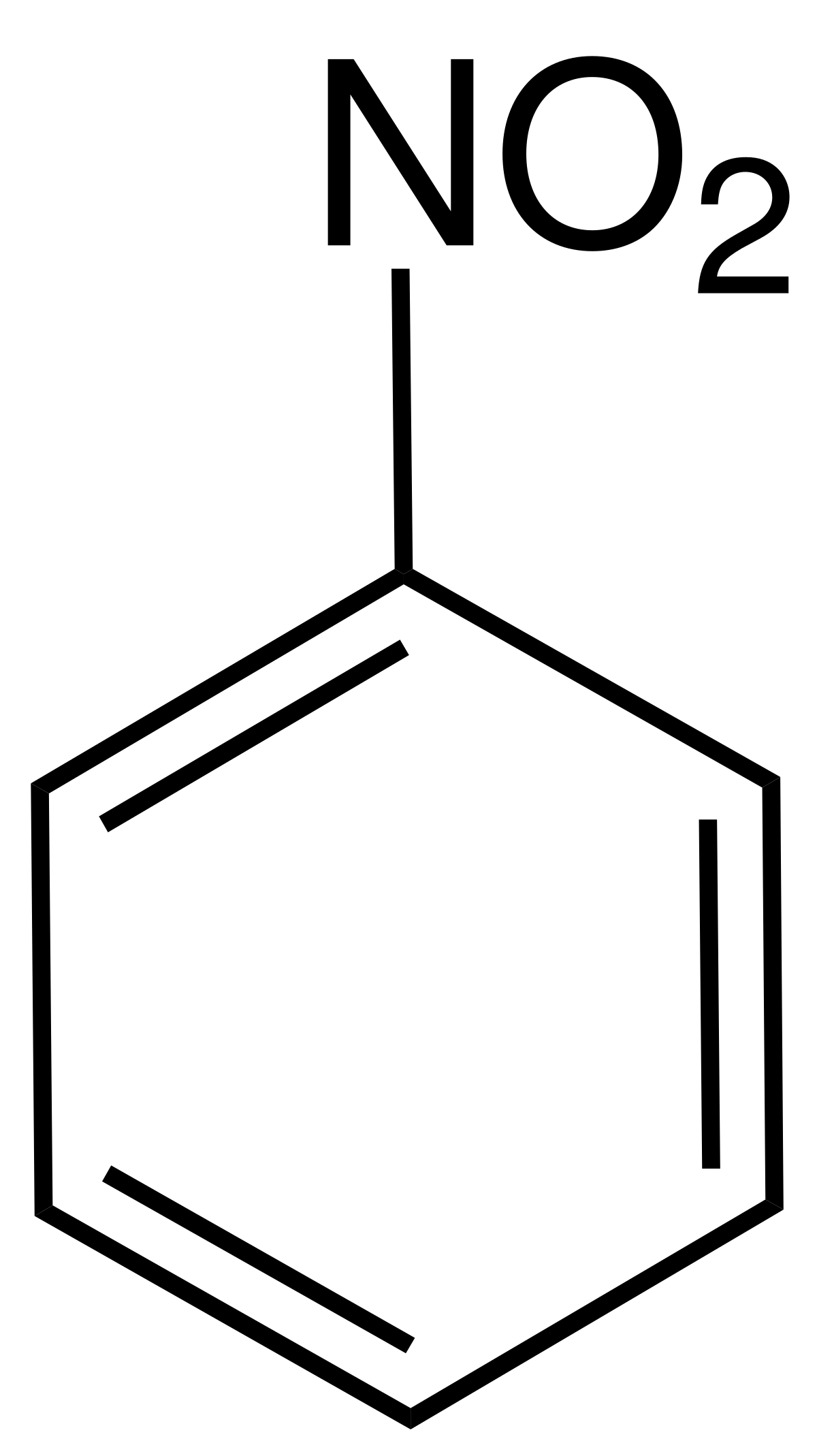 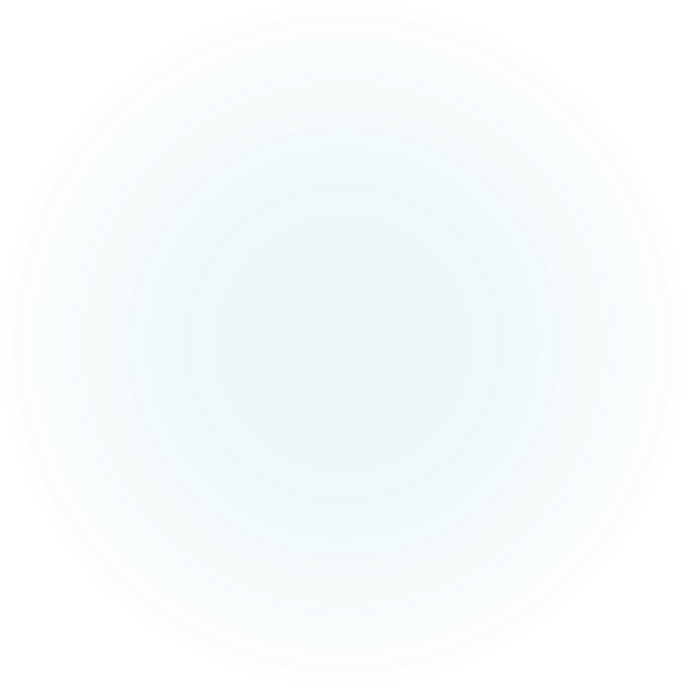 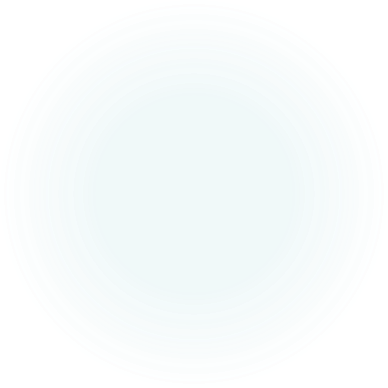 nažloutlá kapalina vonící po mandlích
  jedovatá
 Použití: výbušnina a rozpouštědlo
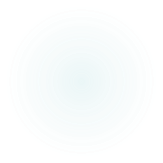 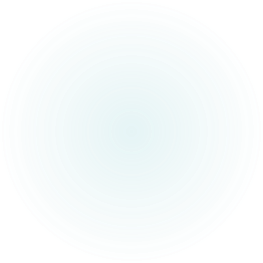 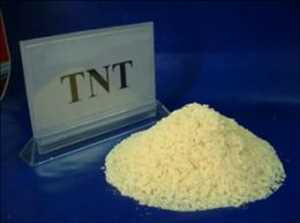 Trinitrotoluen - TNT
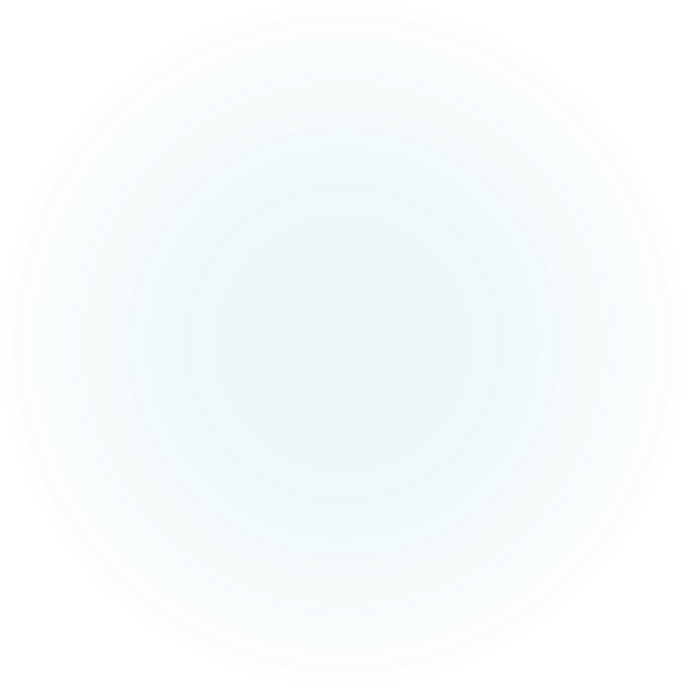 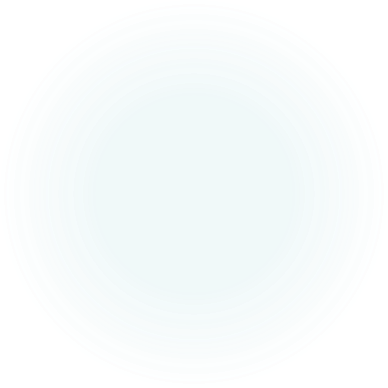 Žlutá krystalická látka
Použití: výbušnina
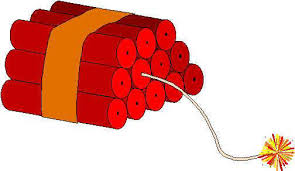 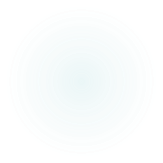 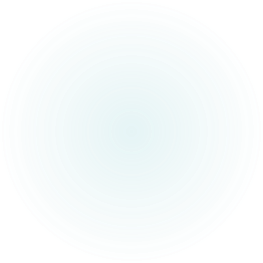 Nitroglycerin
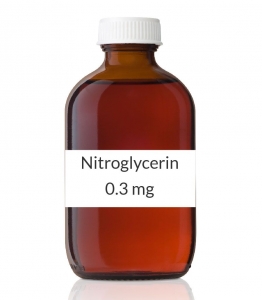 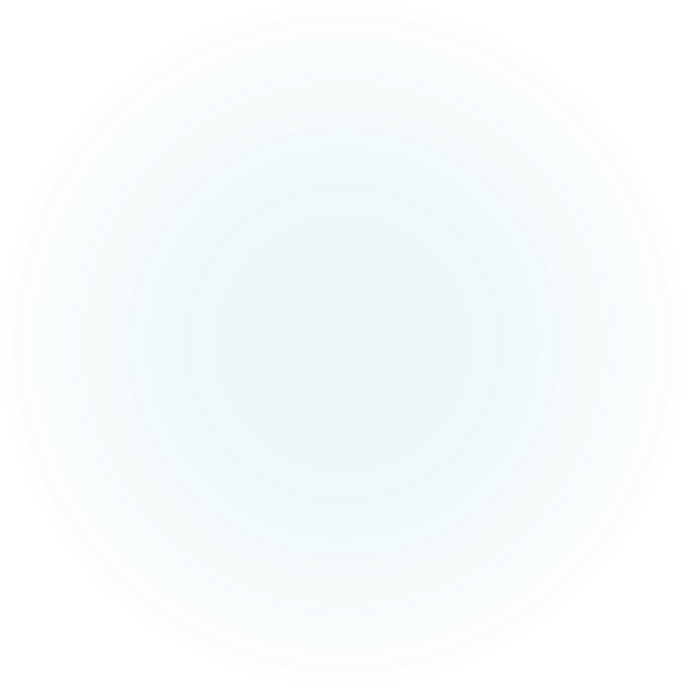 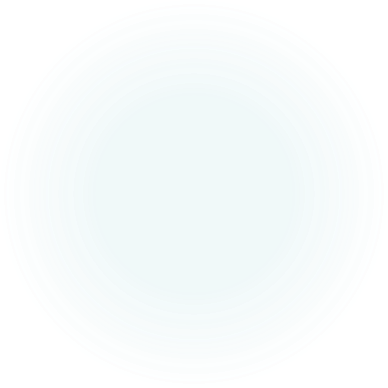 žlutá, jedovatá kapalina
 použití: výbušnina (dynamit))
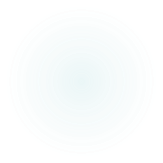 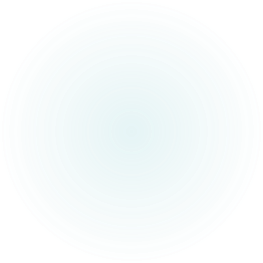 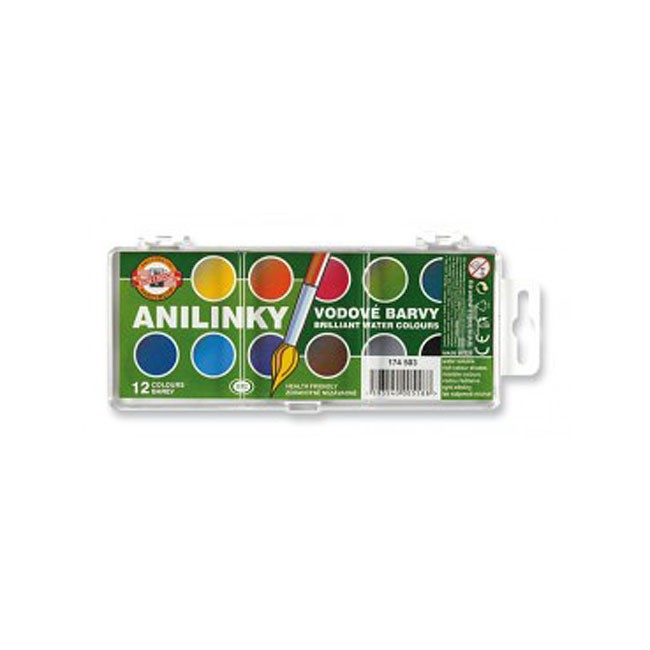 Anilín (aminobenzen)
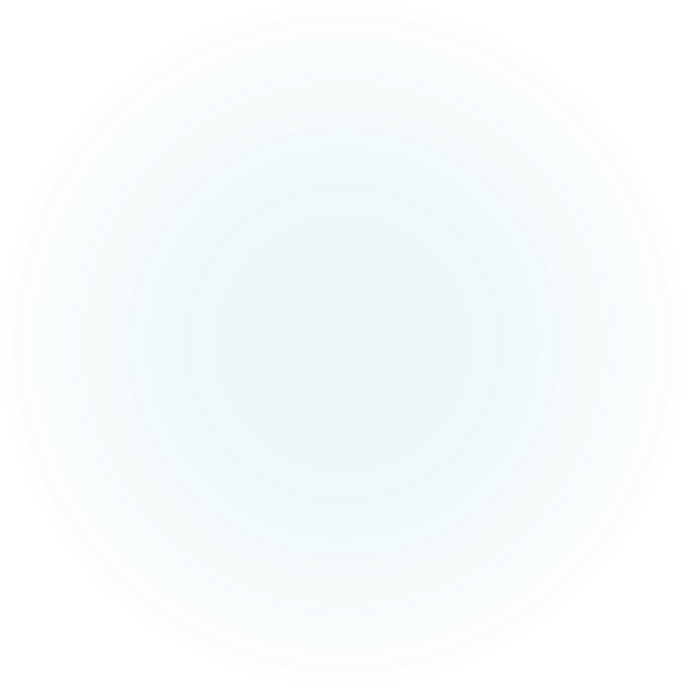 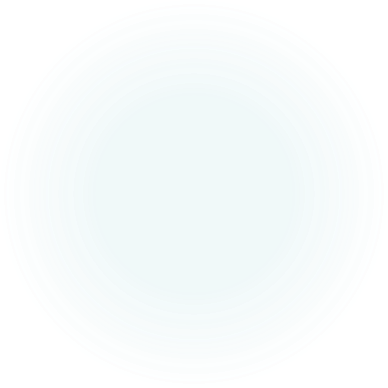 Bezbarvá olejovitá kapalina, která na vzduchu hnědne
Toxická  a nebezpečná pro životní prostředí
Použití: barvy
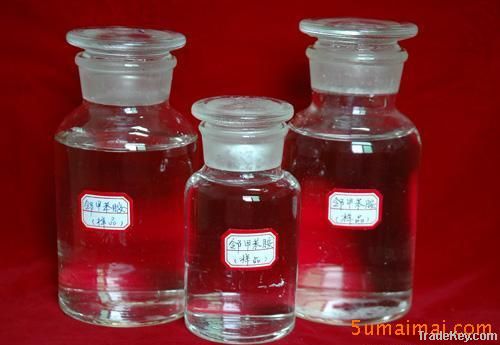 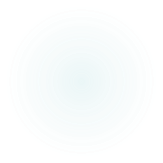